Phonetics
[Ʌ] luck, number, trouble, touch, under
[Əu] don’t, clover, moment, 
[ai] spider, magpie, white, Friday 

Don't trouble trouble until trouble troubles you
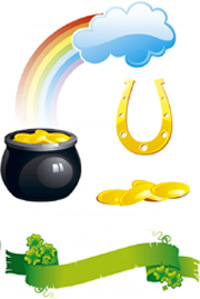 Do You Have Any Superstitions?
Remember the words 
Superstition [ˌs(j)uːpə'stɪʃ(ə)n]   суеверие
Fourleaf clover            ['kləuvə ] клевер 
A magpie                             
  
A spider              

Horseshoe            ['hɔːsʃuː]

A ladder
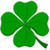 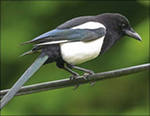 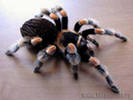 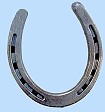 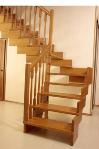 Make up word combinationsexample: hate the number 13Hate                              clovercross                             a charmblack                             fingersgood                             magpieshave                              a spiderunder                            horseshoekill                                  the number 13two                                a ladderwear                              luckfourleaf                         cat
British superstitions
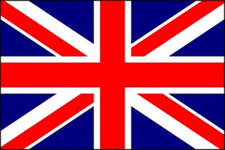 Good Luck.

 Lucky to meet a black cat.
Lucky to touch wood.
Lucky to find a clover plant with four leaves.
On the first day of the month it is lucky to say “white rabbit, white rabbit, white rabbit”, before saying your first word of the day. 

Bad Luck.
  Unlucky to open an umbrella in doors.
 Тhe number thirteen is unlucky. Friday the thirteenth is a very unlucky day. 
  Unlucky to walk underneath a ladder.
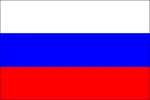 Russian superstitions.
Do not whistle indoors: it will blow your money away.
Never shake hands over threshold (порог) – it will lead to a quarrel. It is better to invite someone into your room or flat before you shake hands.
If you are going on a long journey, sit down for a few moments before you leave, and your trip will be lucky.
Don`t spill salt. It is bad luck.
Let’s work in groups! Answer the questions: Do You Have Any Superstitions? What  Superstitions Do You Believe in? Use: I believe/don’t believe in  …         It is lucky/unlucky to …         I always … when…
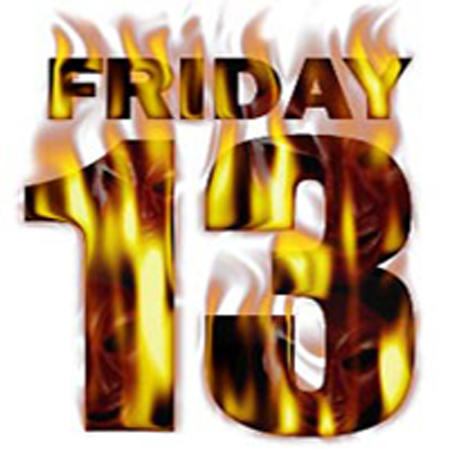 Your homework
p. 31, ex.33, 35
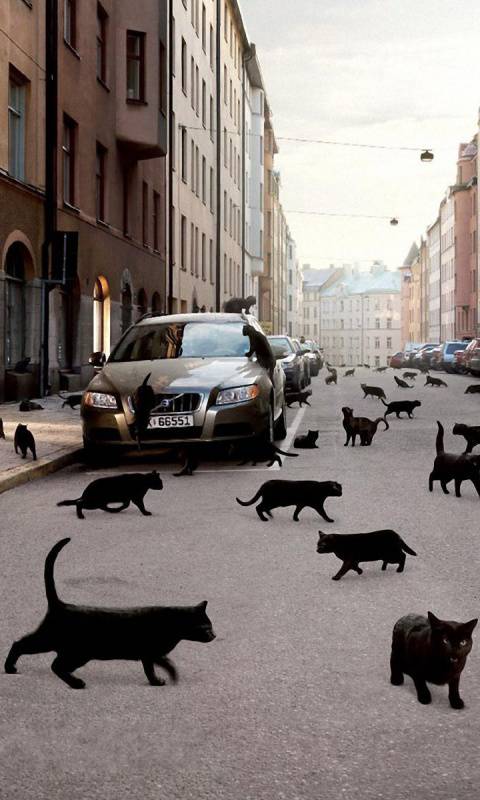 Thank you for your work!